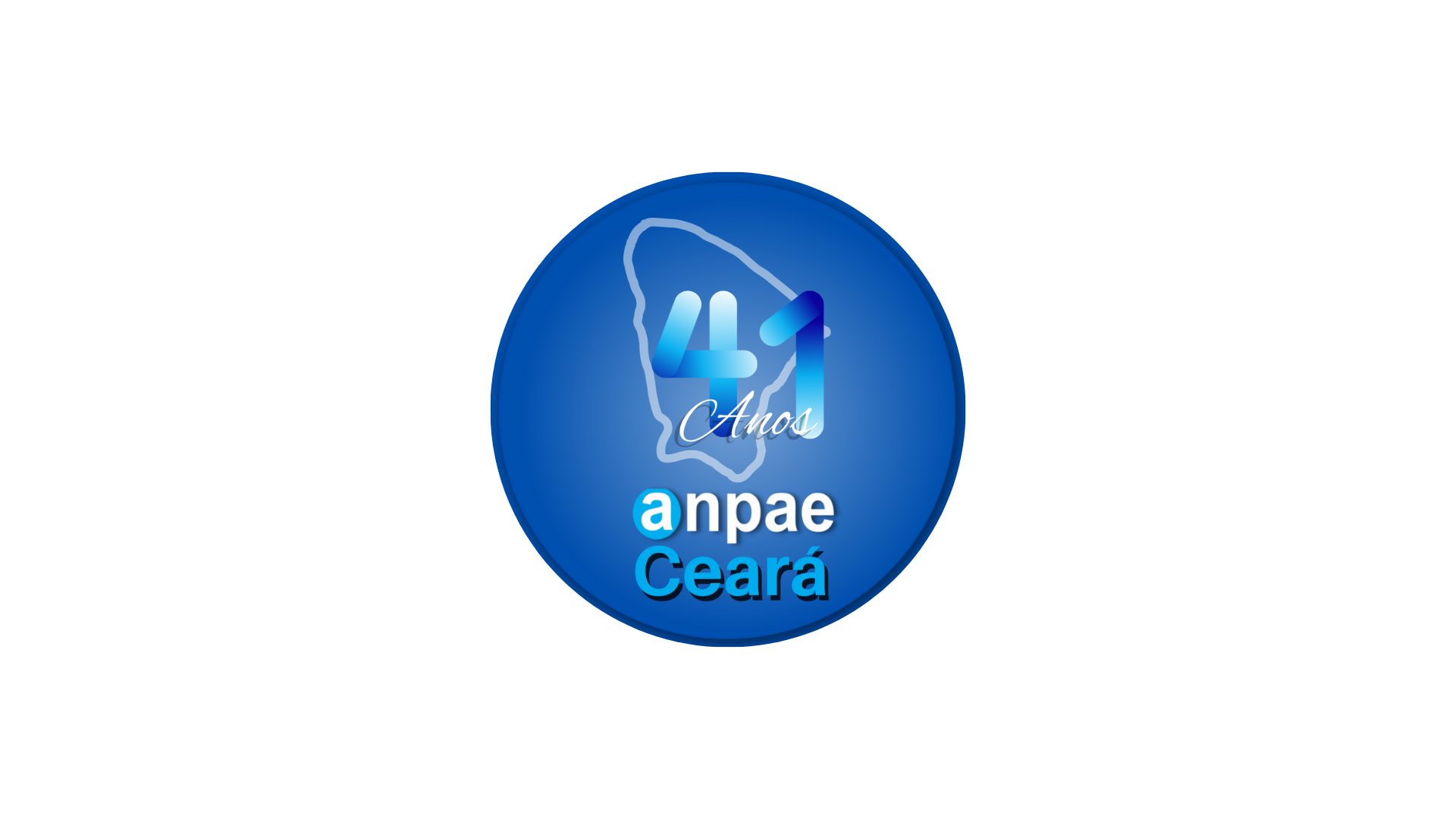 Título
Autores:
Introdução
Metodologia
Desenvolvimento
Desenvolvimento
Desenvolvimento
Considerações Finais e/ou Conclusões
Considerações Finais e/ou Conclusões
Referências
Referências
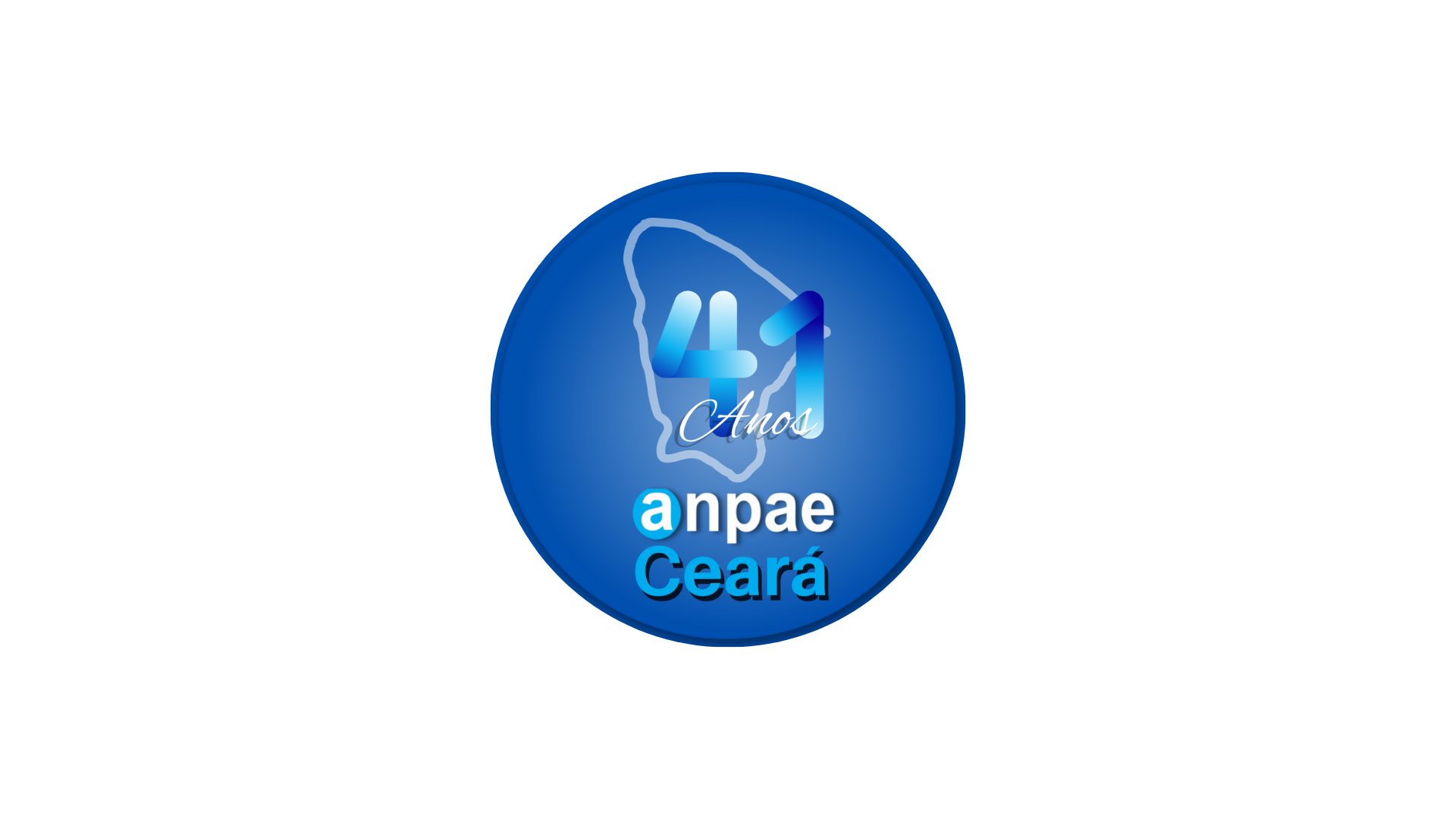 Agradecimentos e contatos